Continuum
Of 
Care 
101
The Presenter
Partners Ending Homelessness 
The Rochester/Monroe County Homeless Continuum of Care 

Charles Bollinger III, Programs Coordinator 
cbollinger@letsendhomelessness.org 
585-319-5091 ext 101
(Hey that’s me)
HEARTH Act
The Hearth Act reauthorized The McKinney Vento Homelessness Assistance Act with the following changes:
  Consolidate HUD’s competitive grant  
   programs
  Codify the Continuum of Care planning 
   process
  Change HUD’s definition of homelessness
  Increase in prevention resources
  Increased emphasis on performance & 	outcomes
[Speaker Notes: Q: What is the Regulation that the CoC depends on for guidance? The HEARTH ACT, as interpreted by the Interim Rule.
Homeless Emergency Assistance and Rapid Transition to Housing Act]
Homelessness Defined by HUD vs D.O.E
HUD
D.O.E
Literally Homeless 
Imminent Risk of Homelessness 
Homeless under other Federal Statutes
Fleeing and/or attempting to flee domestic violence
Doubled up with family or friends 
Residing in hotel or motels 
     (paid by family ) 
Residing in an emergency shelter or transitional housing (Homeless for HUD as well) 
Unsheltered (Homeless for HUD as well)
What is the Continuum of Care?
The HUD “CoC Program”— Purpose
Promote Community wide commitment to end homelessness

Quickly re-house homeless individuals and families

Improve access to and use of mainstream programs
[Speaker Notes: The HUD COC program is distinguisted from the “the CoC” because here it indicates only the HUD funding stream and it’s purpose there in.]
What is the Continuum of Care?
The CoC according to HUD is the group responsible for carrying out the duties defined in the Continuum of Care Program Interim Rule. 

The CoC is composed of representatives of relevant organizations within the geographic area served by the Continuum. 

Once established, the CoC is required to appoint a CoC board and to designate an HMIS lead agency and a collaborative applicant to assist with its responsibilities.
Responsibilities of the CoC
In establishing a CoC, communities must bear in mind that CoCs are designed to:

Promote a community-wide commitment to the goal of ending homelessness 
Provide funding for efforts for rapidly re-housing homeless individuals and families 
Promote access to and effective use of mainstream programs 
Optimize self-sufficiency among individuals and families experiencing homelessness
HMIS Lead Agency
The HMIS Lead agency is the eligible CoC applicant designated by the CoC to oversee the day- to-day operations of the HMIS
Rochester/Monroe County Continuum of Care is the HMIS Lead Agency and has all the HMIS responsibilities
C.o.C Acronyms and Terms
HUD  ~  Acronyms
Annual Homeless Assessment Report (AHAR) 
Annual Performance Report (APR) 
Consolidated Annual Performance and Evaluation Report  (CAPER)
Department of Housing and Urban Development (HUD)
Homeless Management Information System (HMIS) 
Housing Inventory Count (HIC)
[Speaker Notes: Most important: What are the HUD acronyms?]
HUD  ~  Acronyms  Continued
Permanent Housing (PH)
Permanent Supportive Housing (PSH)
Point-in-Time (PIT) 
Rapid Re-Housing  (RRH)
Transitional Housing-Rapid Re-Housing(TH-RRH) 
Request for Proposal (RFP)
Runaway and Homeless Youth (RHY) 
Support Services Only (SSO)
Transitional Housing (TH)
Vulnerability Index & Service Prioritization Decision Assistance Tool (VI-SPDAT)
HUD  ~  Terms
Annual Homeless Assessment Report (AHAR) is a HUD report to the U.S. Congress that provides nationwide estimated of homelessness, including information about the Demographic characteristics of homeless person, services as patterns and the capacity to house homeless person. The report is based primarily on Homeless Management Information System (HMIS) data about person who experience homelessness during a 12-month period.
Annual Performance Report (ARP) Recipients of HUD funding thought the homeless grant competition are required to submit an Annual Performance Report (APR) electronically to HUD, via SAGE every operating year. The APR is required of projects funded with HUD CoC grant funding.
Consolidated Annual Performance and Evaluations Report (CAPER) the consolidated Plan is carried out thought Annual Action Plans, which provides a concise summary of the actions, activities, and the specific federal and non-federal recourses that will be used each year to address the priority needs and specific goals identified by the Consolidated Plan. Grantees report on accomlishmetns and program towards Consolidated Plan goals in the Consolidateded Annual Performance and Evaluation Report.
Department of Housing and Urban Development (HUD) established in 1965, HUD’s mission is to increase homeownership, support community development, and increase access to affordable housing free from discrimination. To fulfill this mission, HUD will embrace high standards of ethics, management and accountability and forge new partnerships-particularly with faith-based and community organization-that leverage resources and improve HUD’s ability to be effective on the community level.
http://www.huduser.org/portal/glossary/glossary_s.html
https://www.hudexchange.info/coc/coc-program-eligibility-requirements/
HUD  ~  Terms Continued
The Housing inventory Count (HIC) is a comprehensive inventory for all housing that is dedicated to serving homeless and formerly homeless individuals and families within a CoC. All year-round held/units should be counted
Homeless Management information System (HMIS) is a local information technology system used to collect client-level data and data on provision of housing and services to homeless individuals and families and person at risk of homelessness. Each Continuum of Care is responsible for selecting an HMIS software solution that complies with HUD’s data collection management, and reporting standards
The HUD-Veterans Affairs Supportive Housing (HUD-VASH) program combines Housing Choice Voucher (HVC) rental assistance for homeless Veterans with Case management and clinical services provided by the Department of Veterans Affairs (VA)
http://www.huduser.org/portal/glossary/glossary_s.html
https://www.hudexchange.info/coc/coc-program-eligibility-requirements/
HUD  ~  Terms Continued
Permanent housing (PH) is defined as community –based housing without a designated length of that in which formerly homeless individuals and families live as independently as possible. Under PH, a program participant must be the tenant on a lease (or sublease) for the an initial term of at least one year that is renewable and is terminable only for cause. Further, lease (or sub-lease) must be renewable for a minimum term of one month.
Permanent Supportive Housing (PSH)- Long term, community –based housing that has supportive services for homeless persons with disabilities. This type of supportive housing enables the special needs populations to live independently as possible in a permanent setting. Permanent Houisng can be provided in one structure or in several structures at one site or in multiple structures at scattered sites.
Point in Time (PIT) a snapshot of the homeless population taken on a given day Since 2005 HUD requires all CoC applicants to complete this count every year in the last week of January. This count includes a street count in addition to a count of all clients in emergency and transitional beds.
Rapid Re-Housing (RRH) Program will provide financial assistance and services to prevent individauls and families from becoming homeless and help these who are experiencing homelessness  to be quickly re-housed and stabilized. The funds under this program are intended to target individuals and families who would be homeless but for this assistance. The funds will provide for a variety of assistance, including: short-term or medium –term rental assistance and housing relocation and stabilizations services, including such activates as mediation, credit counseling, security or utility deposits, utility payments, moving cost assistance and case management.
Transitional Housing to Rapid Re-Housing (TH- RRH) Component project is a new project type in the established in 2017 which includes two existing program components–TH and PH-RRH–in a single project to serve individuals and families experiencing homelessness.
http://www.huduser.org/portal/glossary/glossary_s.html
https://www.hudexchange.info/coc/coc-program-eligibility-requirements/
HUD  ~  Terms Continued
Transitional Housing (TH) A project that has as its purpose facilitating the movement of homeless individuals and families to permanent housing within a reasonable amount of time (usually 24 months). Transitional housing includes housing primarily designed to serve deinstitutionalized homeless individual and other homeless individual with mental or physical disabilities and homeless families with children.
Vulnerability Index & Service Prioritization Decision Assistance Tool (VI-SPDAT) is a street outreach tool that determines the initial needs of the individual based open both medical and social risk factors. It helps street outreach workers to determine if a full assessments is warranted. The SPDAT offers recommendations for three categories along the spectrum of housing interventions: Permanent Supportive Housing, Rapid Re-Housing, or Affordable Housing.
http://www.huduser.org/portal/glossary/glossary_s.html
https://www.hudexchange.info/coc/coc-program-eligibility-requirements/
What types of Housing does the C.o.C offer?
Eligible CoC Program Project Applicants
Non-profits, states, local government, and instrumentalities of local government

MUST be designated by the CoC to apply for funds

Exclusion: for-profits are not permitted to apply for grants or be sub-recipients of grants
CoC Program Grant Uses and Requirements
Permanent Housing (3 types: PSH,RRH & TH-RRH Hybrid)
Transitional Housing
Supportive Services Only
Homeless Management Information System
Eligible Components: Permanent Housing
Permanent Housing : Community-based housing, the purpose of which is to provide housing without a designated length of stay. It includes:
Permanent Supportive Housing (PSH)
Programs formerly known as S+C and some SHP Permanent Housing Programs
Provides long-term housing assistance to homeless individuals and families in which one adult or child has a disability
PSH Programs PRIORITIZE Chronically homeless individuals and families
Defining a Disability
Physical, mental, or emotional impairment which is expected to be of long-continued and indefinite duration, substantially impedes the person’s ability to live independently, and is of such nature that such ability could be improved by more suitable housing conditions. Developmental Disability and HIV/AIDS have their own additional defining points
https://www.hudexchange.info/resource/1953/determining-homeless-and-at-risk-status-income-and-disability-webinar/
Documenting a Disability
Client file must contain: 
Written verification by a professional who is licensed to diagnose and treat disability. Must include certification that the disabling condition is expected to be long continuing and/or of indefinite duration, and substantially impedes the individuals' ability to live independently; or 
Written verification from Social Security Administration or receipt of a disability check (SSDI/S, VA; or 
Initial observation by intake staff with confirmation by professional no later than 45 days after client is accepted
Who can document a disability?
Eligible Components: Permanent Housing
b. Rapid Re-Housing (RRH)
Programs formerly known as scattered-site Transitional Housing and some “short-term” SHP Permanent  Housing Programs
Designed to help homeless individuals and families move as quickly as possible into permanent housing and achieve stability in that housing.
Provides short and/or medium-term assistance (up to 24 months)
The program participants KEEP the housing/unit when assistance ends.
Client does not need to have a disability to enter project.
Establishing and Operating a CoC
https://www.hudexchange.info/resources/documents/EstablishingandOperatingaCoC_CoCProgram.pdf
Eligible Components: Permanent Housing
Transitional Housing (TH) 
to Rapid Rehousing (PH-RRH)
A Joint TH and PH-RRH Component project is a new project type in the established in 2017 which includes two existing program components–TH and PH-RRH–in a single project to serve individuals and families experiencing homelessness. 

It could provide short- or medium-term tenant-based rental assistance on behalf of program participants in the rapid rehousing portion of the project. Also supportive services for the entire project. 

The units will be supported by the transitional housing component and the tenant-based rental assistance and services provided through the PH-RRH component. 

The program can serve participants up to 24 months or as long as the program dictates. For example, a program participant may only need the temporary stay in transitional housing unit, but the recipient or subrecipient must be able to make available the financial assistance and supportive services that traditionally comes with rapid re-housing assistance to that program participant.
Eligible Components: Transitional Housing
2. Transitional Housing (No longer funded for New projects):

Programs designed to facilitate the movement of homeless individuals and families to Permanent Housing
Program participants must MOVE to other housing when assistance ends.
Program participants must have a lease or occupancy agreement with a term of at least one month that cannot be extended beyond 24 months
Eligible Components: 
Supportive Services Only (SSO)
3. Supportive Service Only (changed to only support PSH housing only):

Provide supportive services to unsheltered and sheltered homeless individuals and families (for whom the recipient/sub recipient is not providing housing or housing assistance).

Includes Street Outreach and Centralized/coordinated assessment intake
Eligible Components: HMIS
4. Homeless Management Information System (HMIS)

Provides assistance to CoCs to administer and operate the HMIS

May only be awarded to the HMIS lead designated by the CoC
What defines a person/family as homeless?
Documenting Homelessness
In order of preference
Third-party documentation 
Intake worker observations 
Certification from the person seeking assistance 
Appropriate documentation will vary depending on
Type of assistance provided
Circumstances of the potential program participant, including individuals fleeing/attempting to flee domestic violence
Already available documentation
Discharge paperwork
HMIS service transactions
30
Definition of Homelessness
HUD published the Final Rule revising the definition of “homeless” in January 2016
The new definition is applicable to:
Projects funded under the Emergency Solutions Grant
New and Renewal Projects funded by CoC funds
Category 1-Literally Homeless
An individual or family who lacks a fixed, regular, and adequate nighttime residence;
	An individual or family with a primary nighttime residence that is a public or private place not designed for or ordinarily used as a regular sleeping accommodation for human beings;
	An individual or family living in a supervised publicly or privately operated shelter designated to provide temporary living arrangements;
New data standards
10/1/2016
Literally Homeless Situation
Place not meant for habitation
Emergency shelter, including hotel or motel paid for with emergency shelter voucher
Safe Haven
Chronic Homelessness
(final rule)
Chronically homeless means:
 A “homeless individual with a disability,” 
as defined in the Act, who: 
Lives in a place not meant for human habitation, a safe haven, or in an emergency shelter
Has been homeless (as described above) continuously for at least 12 months or on at least 4 separate occasions in the last 3 years where the combined occasions must total at least 12 months
 Occasions separated by a break of at least seven nights 
Stays in institution of fewer than 90 days do not constitute a break 

Prioritized vs dedicated chronic homeless beds
https://www.hudexchange.info/training-events/courses/defining-chronically-homeless-final-rule-webinar/
[Speaker Notes: Explain the differences between Prioritized vs dedicated CH bed and that CH individuals are first served with turn over beds]
Category 2—At imminent risk of homelessness
Individuals and families who will imminently lose their primary nighttime residence within 14 days AND
Have no subsequent residence identified AND
Lack the resources or support networks needed to obtain other permanent housing.
Determining Homeless status of Youth
Youth are not responsible for obtaining their own documentation. Instead, intake workers are responsible for documenting the youth’s homeless status by verifying the information provided by the youth starting at the initial interview. Using contact information or documents provided by the youth, the intake worker should obtain the information indicated in the chart below. 
If at any point the youth does not want someone to be contacted because he or she fears for their safety – the intake worker SHOULD NOT contact the person and should document the youth’s feelings and statements in the case file. 
If the intake worker cannot obtain a higher level of documentation (e.g., a letter from a third-party) the youth can self-certify and the intake worker should document their effort to obtain a higher level of documentation, including notes about why they were not able to. 
If the intake worker is able to obtain documentation at any point during the youth’s participation in the project, then the information should be added to the case file to back up intake documentation. 
When documenting category 4, the intake worker needs to ask only enough questions to know what is going on – they should rely on the youth’s own statement about his or her feelings and concerns. If the youth indicates there is a safety risk then no further documentation of the safety risk is needed – the intake worker should simply document what the youth stated.
Category 3—Homeless under other federal statute
Unaccompanied youth under 25 or families with children and youth who do not otherwise qualify as homeless, but who:
Meet homeless definition under other federal statute: AND
Have not had a lease, ownership interest, or occupancy agreement in permanent housing at any time during the last 60 days; AND
Have experience two or more moves during the last 60 days; AND
Can be expected to continue in such status for an extended period of time because of:	
chronic disabilities, OR
chronic physical health or mental health conditions, OR
substance addiction, OR
histories of domestic violence or childhood abuse (including neglect) OR 
presence of a child or youth with a disability, OR 
two or more barriers to employment
Important notes on the Homeless Definition
CoCs must obtain HUD approval to serve Category 3 (We do not have this approval)

 PSH programs can only serve persons who were homeless on the street or in a shelter (Not Category 2)

 CoC prioritization and eligibility policies and procedures may further limit who can be served in CoC programs (i.e. RRH and TH program policies require that a person come from the street or shelter prior to entry into RRH or TH program and PSH prioritizes CH)
Category 4-Fleeing Domestic Violence
Individuals and families who are fleeing, or are attempting to flee, domestic violence, dating violence, sexual assault, stalking, or other dangerous or life-threatening conditions related to violence, who:
Have no identified subsequent residence; AND
Lack the resources and support networks needed to obtain other permanent housing.
Eligibility Per Component Type
± Requires chronic homeless status
 *  Requires a disability
** Must be residing on the streets or in an emergency shelter
40
Rent:  Permanent Supportive Housing
Recipients with rental assistance funds are required to charge program participants rent
Rent will be the highest of:
30 percent of the family’s monthly adjusted income;
10 percent of the family’s monthly gross income; or
The portion of the family’s welfare assistance, if any, that is designated for paying rent
Income must be calculated according to 24 CFR 5.609 and 24 CFR 5.611(a)
41
Rent: Rapid Re-housing
Rapid re-housing projects are NOT required to charge program participants rent
Must treat all program participants the same
Process for determining amount of charge must follow CoC Written Standards
Program participant rent is considered program income
42
What are the roles of the Case Management for Housing?
Case Managers duties
Assessing service needs
Moving costs
Case management 
Child care
Education services
Employment assistance & job training
Food (no longer an eligible operating cost)
Housing search & counseling services
Legal services
Life skills training
Mental health services
Outpatient health services
Outreach services
Substance abuse treatment services
Transportation
Utility deposits
How often do Case Managers need to meet with clients
PSH – Per HUD regulations the CM must provide case management, there is no requirement on the regularity of the service. Community standard is contact with the client should be at least once a month or more if needed based on clients’ necessities for supportive services.
RRH – Per HUD regulations the CM must meet with the client at a minimum of once a month as long as they are enrolled in the RRH project.
Housing First in Permanent Supportive Housing
Housing First is an approach to quickly and successfully connect individuals and families experiencing homelessness to permanent housing without preconditions and barriers to entry, such as sobriety, treatment or service participation requirements. Supportive services are offered to maximize housing stability and prevent returns to homelessness as opposed to addressing predetermined treatment goals prior to permanent housing entry. 

Housing First emerged as an alternative to the linear approach in which people experiencing homelessness were required to first participate in and graduate from short-term residential and treatment programs before obtaining permanent housing. In the linear approach, permanent housing was offered only after a person experiencing homelessness could demonstrate that they were “ready” for housing.
Housing First in Permanent Supportive Housing
Few to no programmatic prerequisites to permanent housing entry
Low barrier admission policies
Rapid and streamlined entry into housing 
Supportive services are voluntary, but can and should be used to persistently engage tenants to ensure housing stability
Tenants have full rights, responsibilities, and legal protections
Practices and policies to prevent lease violations and evictions
How do homeless people enter the homeless housing system?
The Coordinated Entry
The Coordinated Entry System for Homeless Services provides a unified response to move persons quickly out of homelessness and into permanent housing and is designed to improve fairness, create easier access to resources, and increase the efficiency of the local crisis response system to address homelessness. The system consists of:
Access to emergency shelter placements through 2-1-1/LIFE LINE 
A common assessment (VI-SPDAT) is conducted at each shelter to inform the selection of the most appropriate permanent housing option to meet needs.
A community-wide process includes all homeless providers working together to quickly move people into available homeless housing options.
Linkage to supportive services to assist those who are homeless/at-risk of homelessness in addressing the situation and moving quickly out of homelessness.
Where do we go from here?
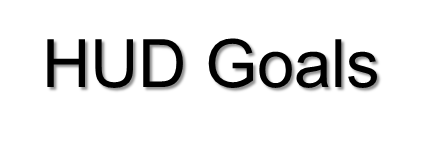 Home, Together has one fundamental goal, a goal shared across federal, state, and local partners: to end homelessness in America. 

The Plan sets important population-specific goals as well:

• To end homelessness among Veterans 
• To end chronic homelessness among people with disabilities 
• To end homelessness among families with children 
• To end homelessness among unaccompanied youth 
• To end homelessness among all other individuals 


Achieving these goals as a nation means achieving these goals in all of our communities, communities that are diverse—in their demographics, in their needs, in their geographic characteristics, in their progress to date, in their resources, in their infrastructure, in their housing markets, and in many other ways. Therefore, the Plan does not set uniform timeframes. Rather, federal partners will continue to work with communities, and provide tools and information, that will enable them to set their own ambitious goals, tailored to their local conditions, and grounded in their local data.
https://www.usich.gov/resources/uploads/asset_library/Summary_of_Essential_Elements_of_the_Plan.pdf
Questions ?